Eurydice- skýrsla: Teachers in Europe
Careers, Development and Well-being
Vinnutími kennara; hvað fer mikill tími þeirra í kennslu og hvað annað
Hlutfall kennara á tímabundnum samningum - eftir aldri
teaching time
planning &
marking
other tasks
young
mid-age
Hlutfall kennara sem segjast upplifa streitu
senior
Tími fyrir starfsþróun hluti af vinnutíma eða ekki
not at all or to 
some extent
NOT
allocated in
17
Teachersattend moretraining
education 
systems
Allocated
in
25
quite a bit or a lot of stress at work
education systems
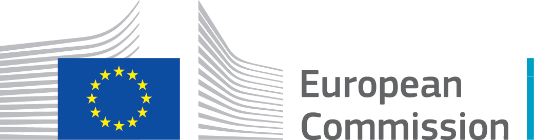 Eurydice
Eurydice- skýrsla: Teachers in Europe
Careers, Development and Well-being
Kennararéttindi – menntunin er á meistarastigi eða BA stigi
BACHELOR
DEGREE
MASTER
DEGREE
No initial teacher education
Móttaka og þjálfun nýrra kennara – sérstakur stuðningur eða ekki
INDUCTION ISCOMPULSORY
INDUCTION IS NOTCOMPULSORY
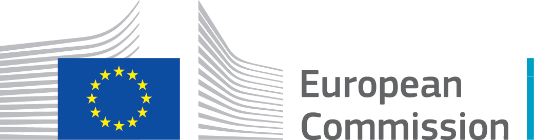 Eurydice
Eurydice- skýrsla: Teachers in Europe
Careers, Development and Well-being
Endurgjöf til kennara – í hvaða tilgangi ?
Promotion
Provide feedback
for improvment
Salary increase/bonus
No national regulationson teacher appraisal
Starfsþróun - hreyfanleiki (e. mobility) kennara milli landa
Teachers in Europe - Careers, Development and Well-being. Full report is available on our website: http://ec.europa.eu/eurydice
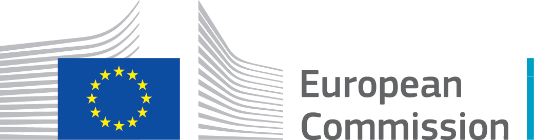 Eurydice